Интерактивная игра для детей младшего дошкольного возраста
«Безопасность – это важно!».
Автор: воспитатель
Гофман Жанылсын Орынгалеевна
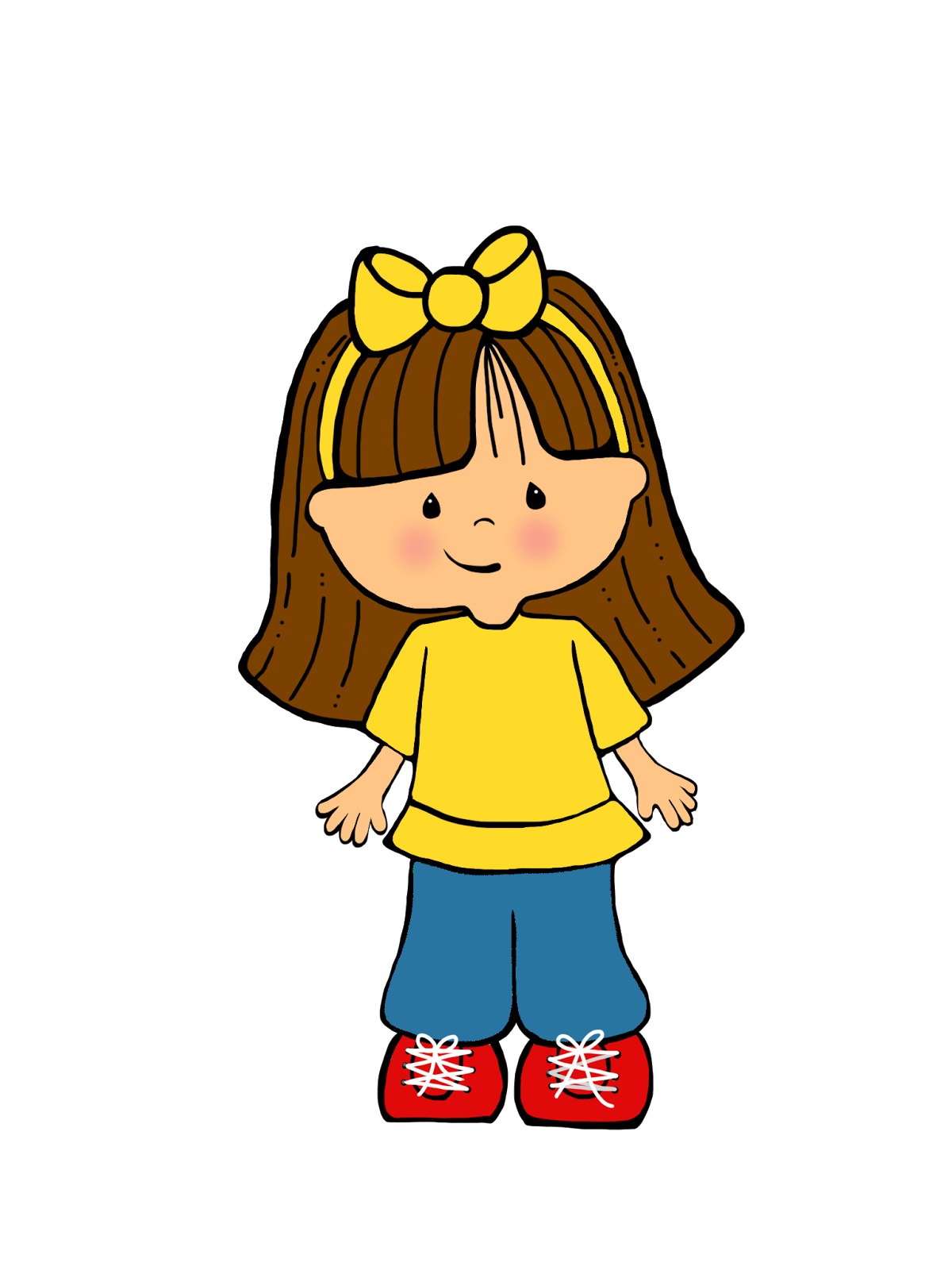 Выбери игрушки для Катюши
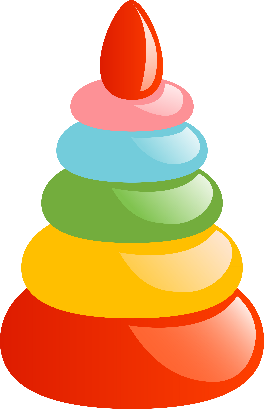 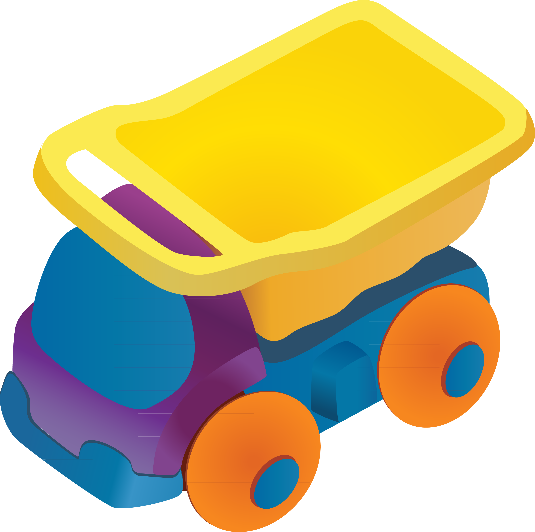 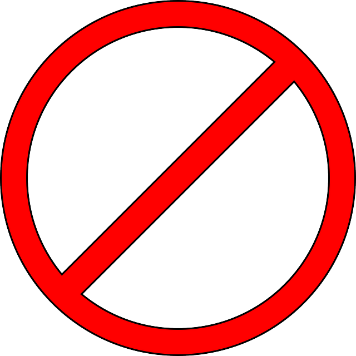 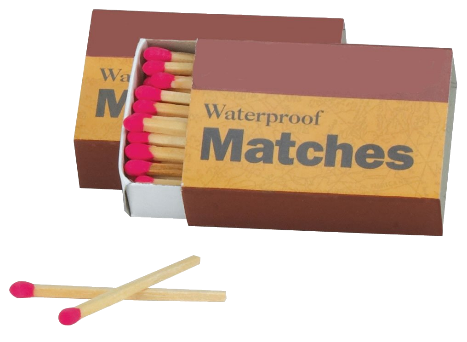 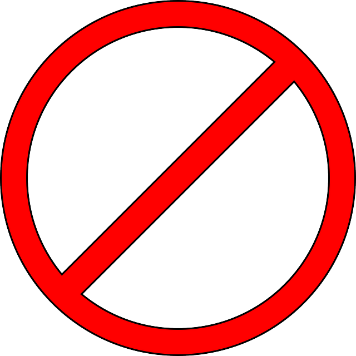 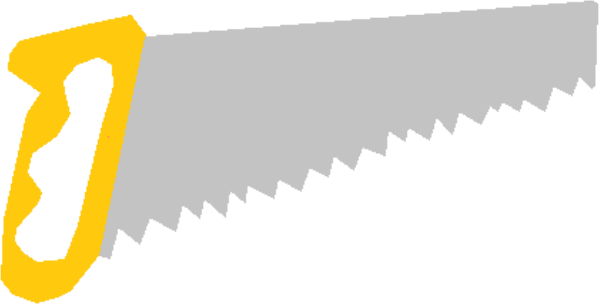 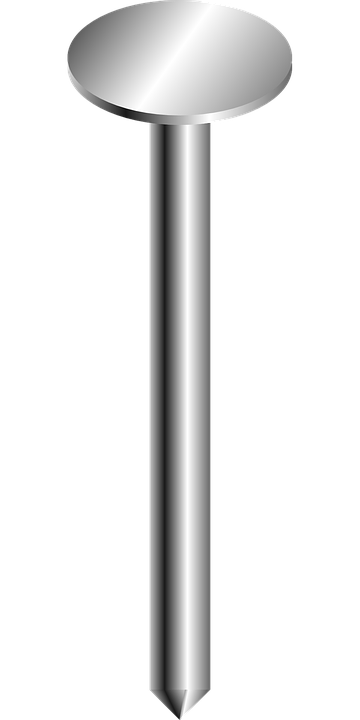 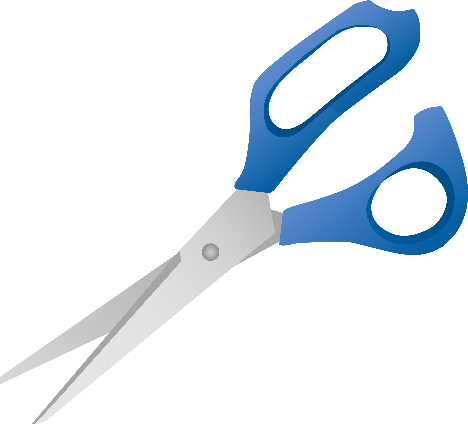 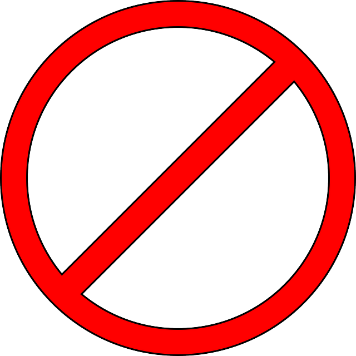 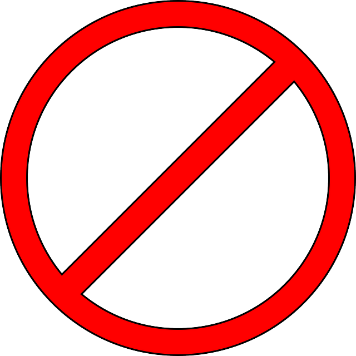 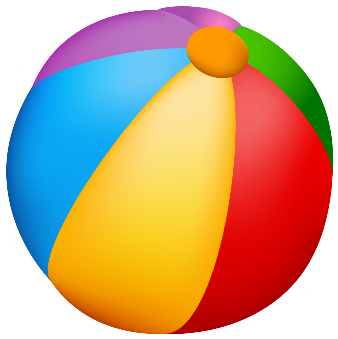 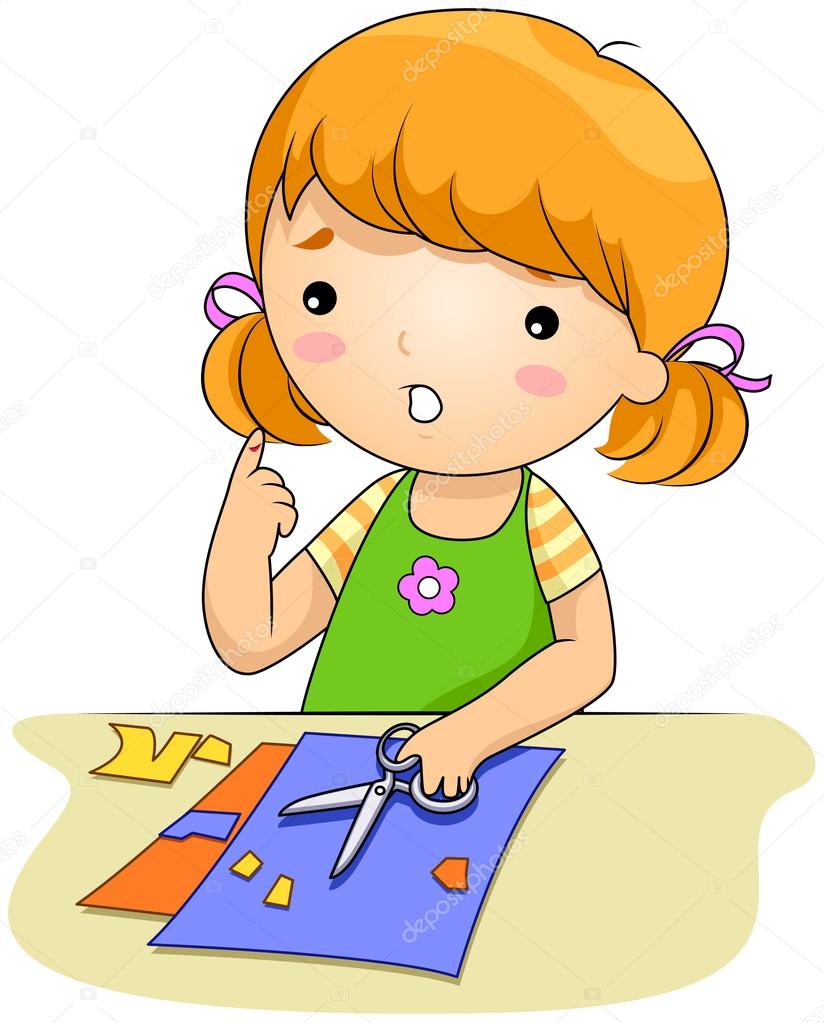 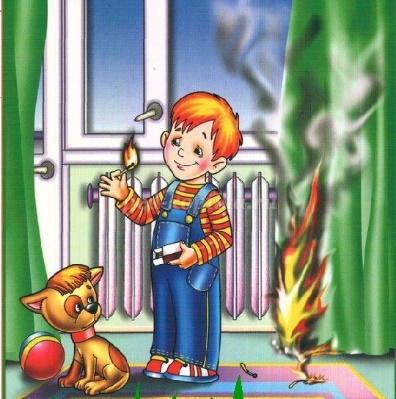 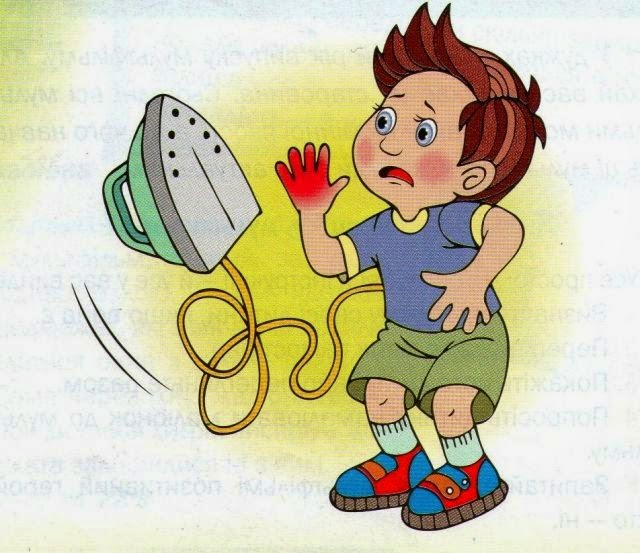 Что будет если Катюша будет играть в опасные «игрушки»?
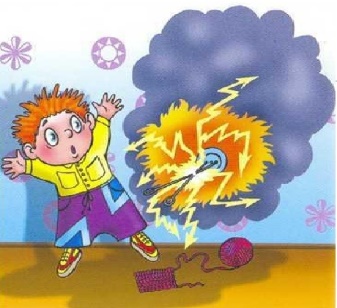 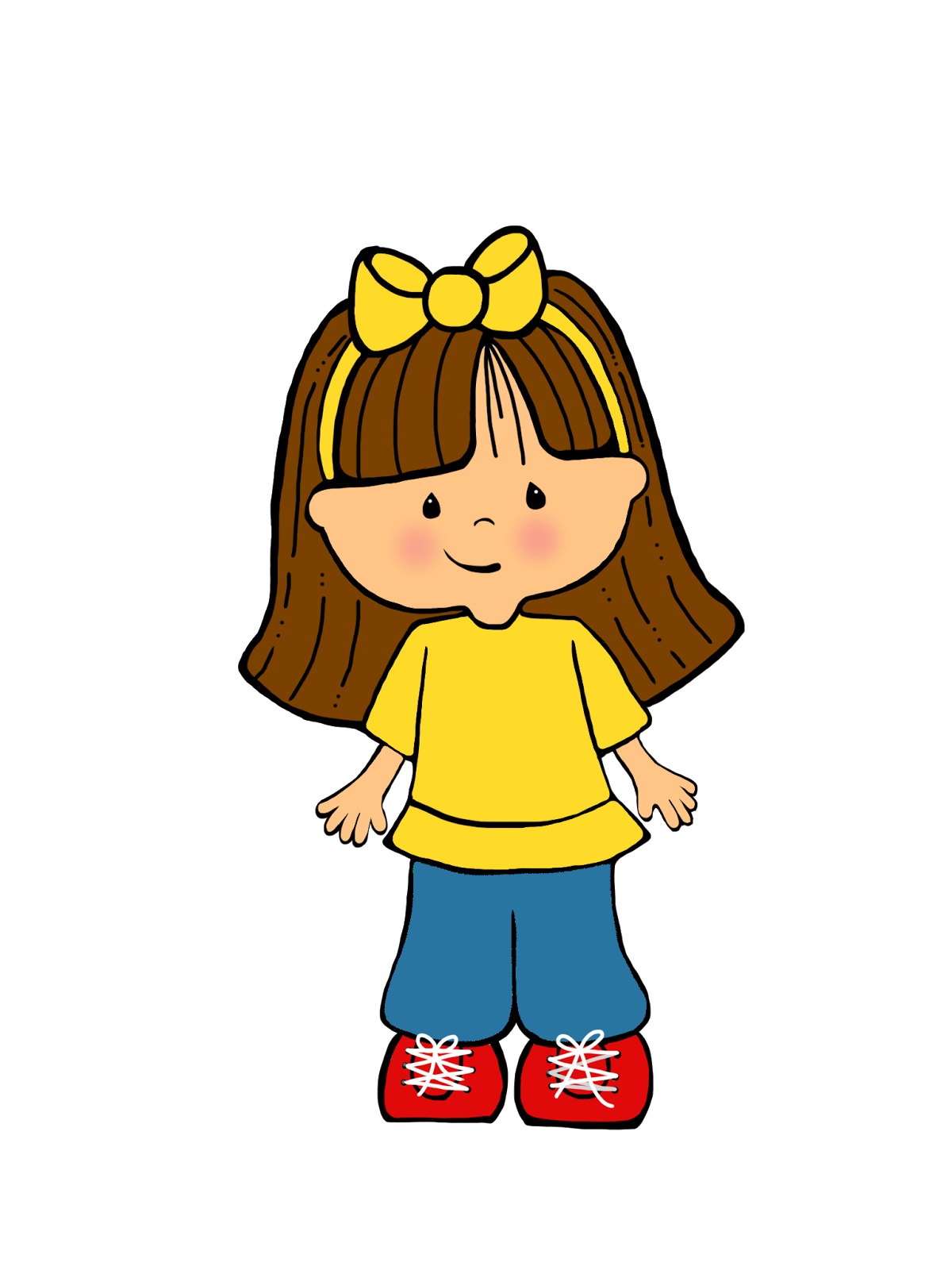 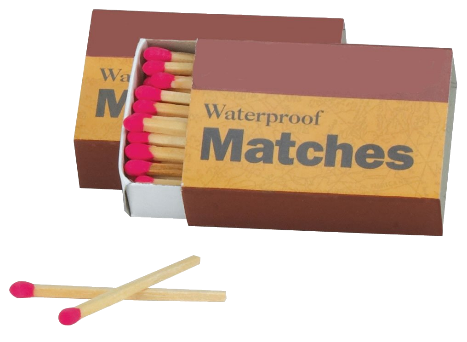 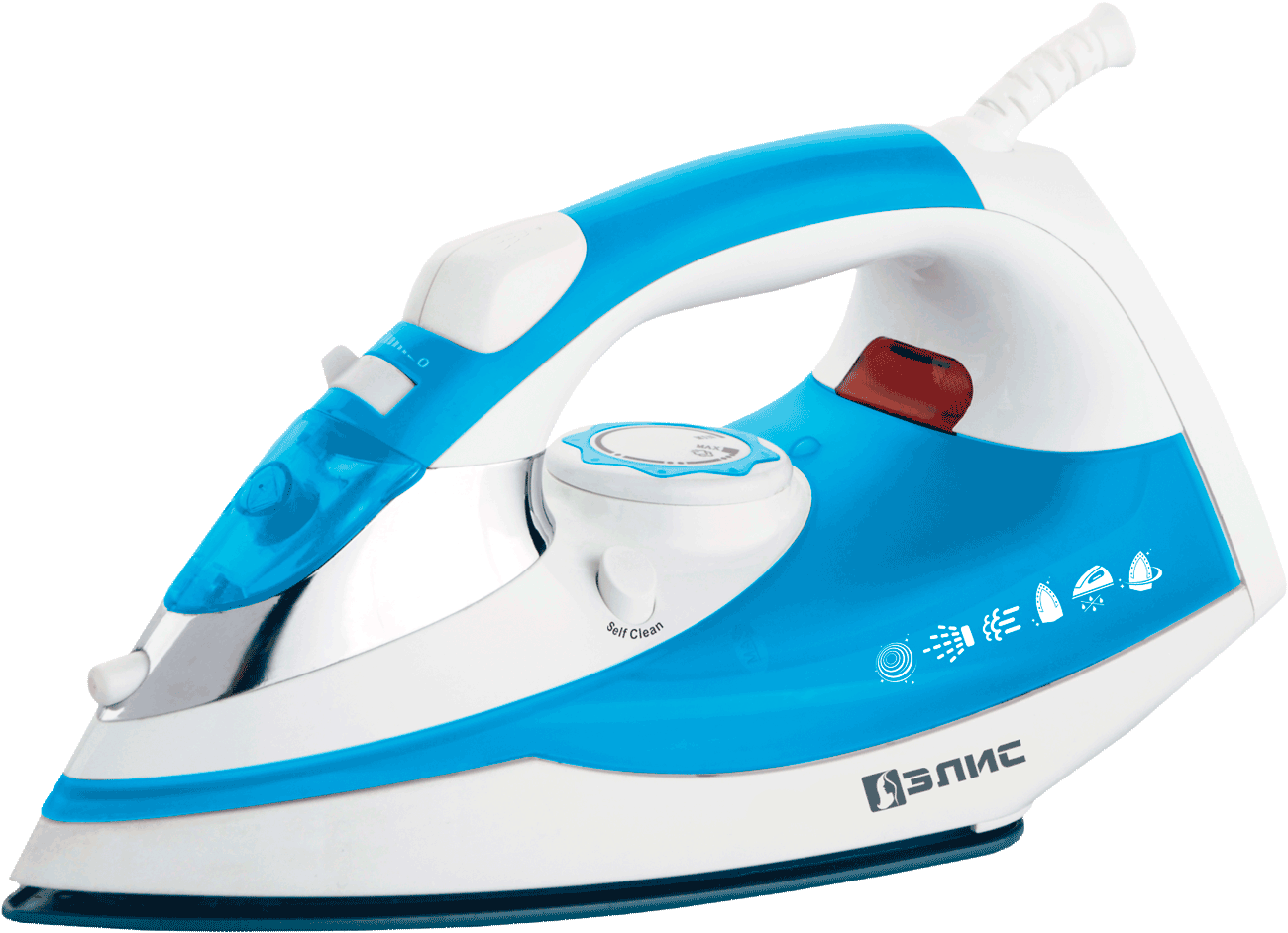 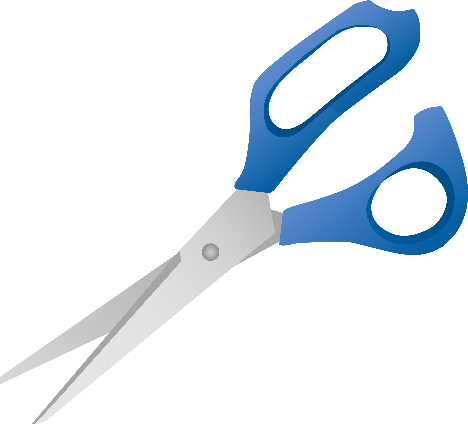 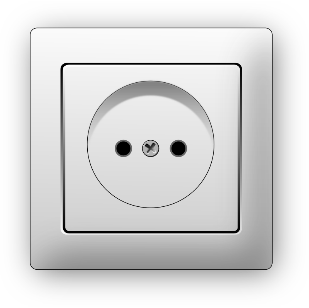 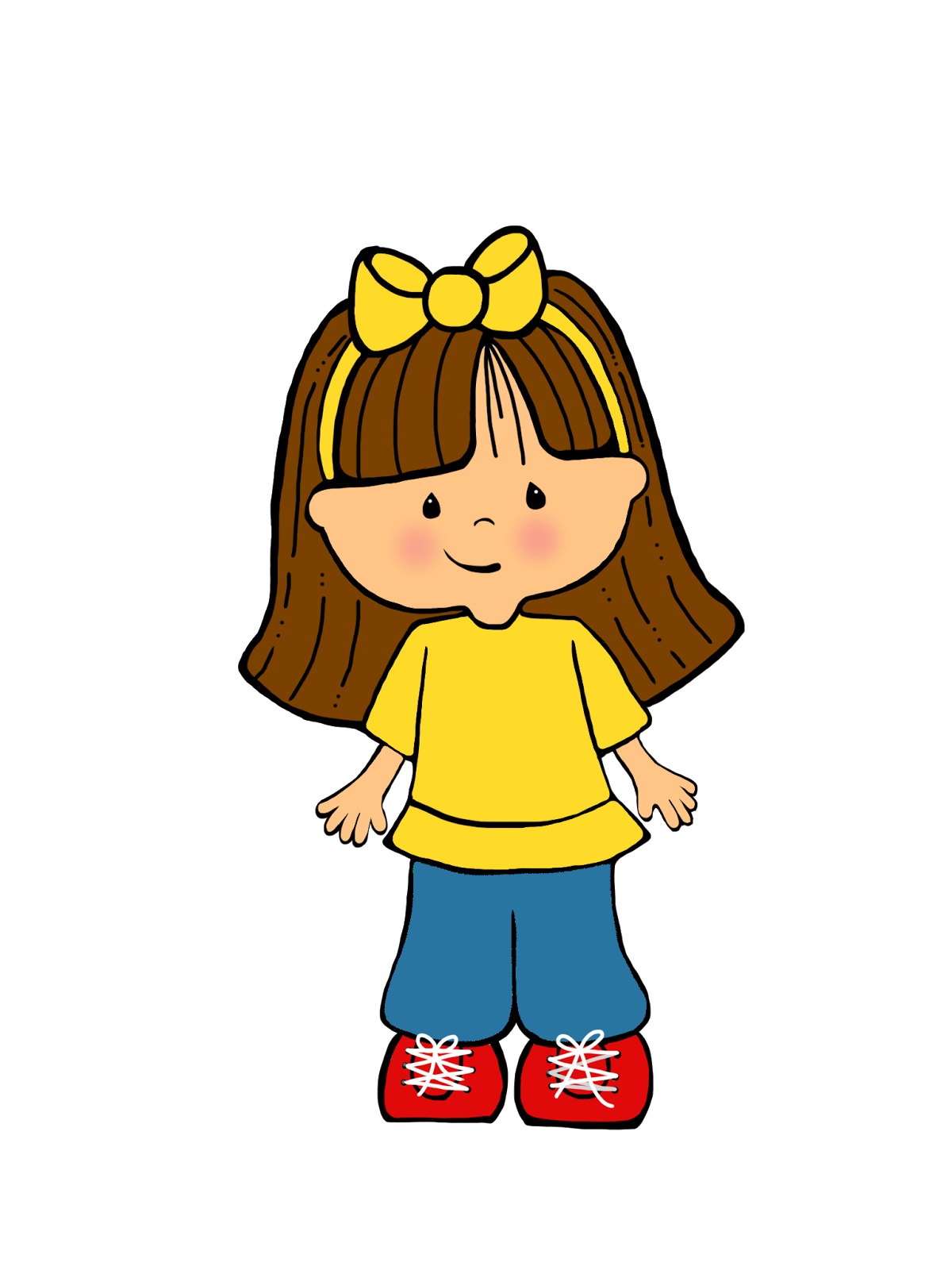 Что опасно есть 
Катюше?
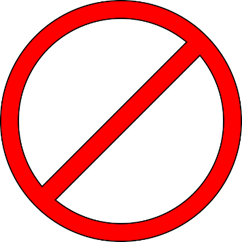 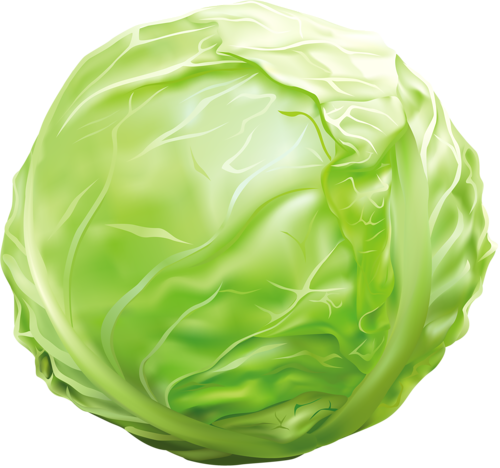 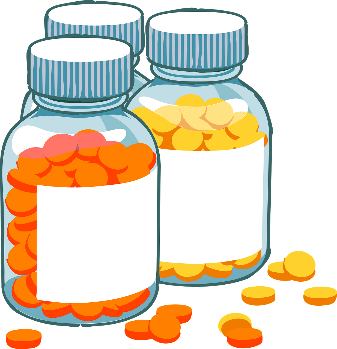 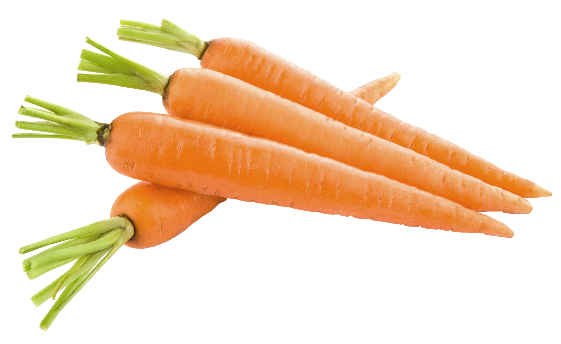 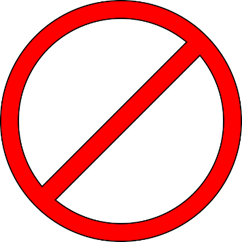 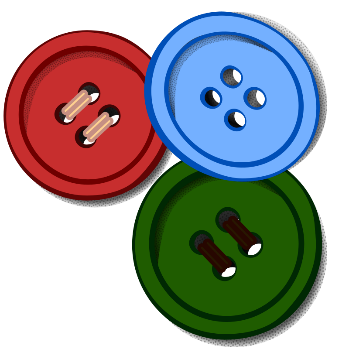 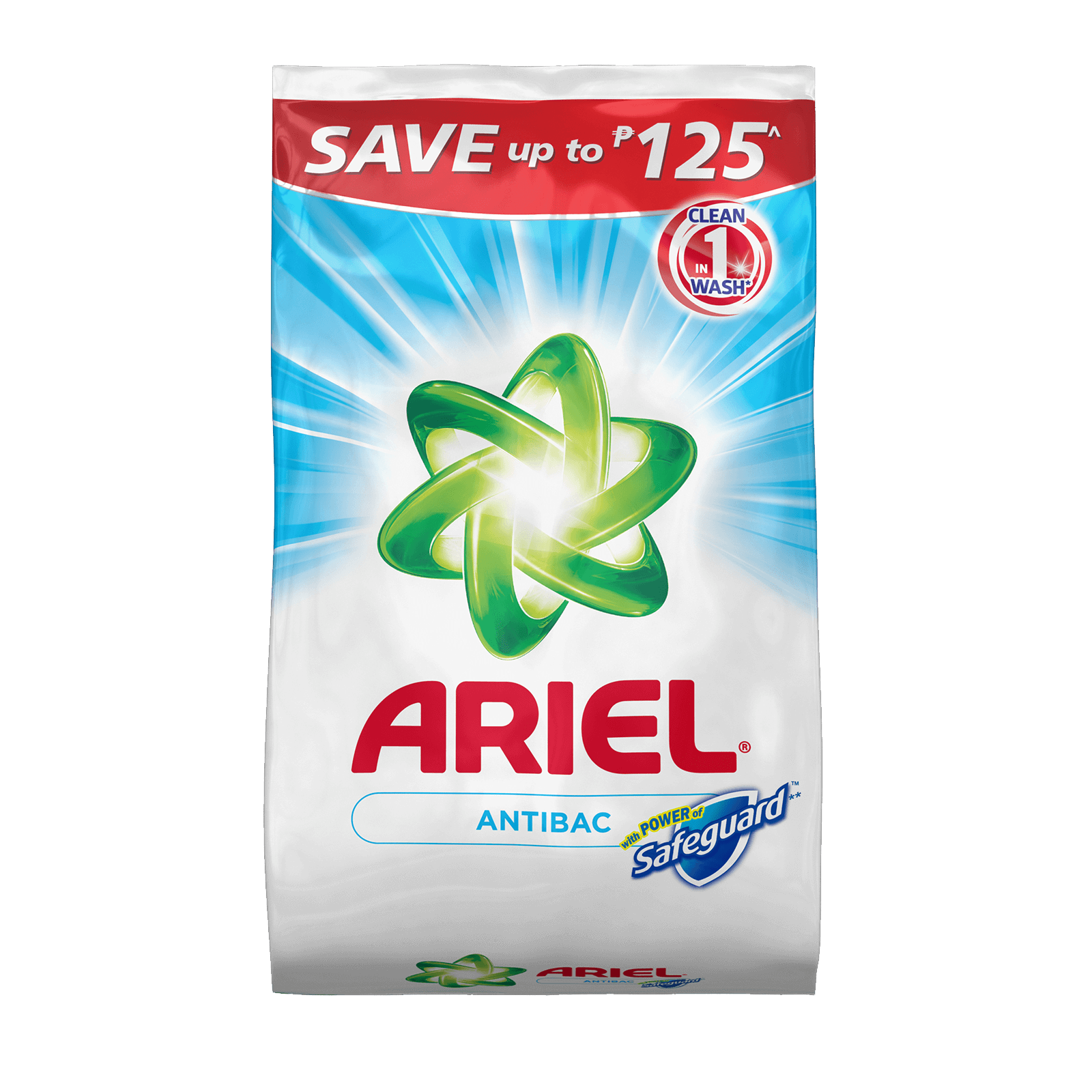 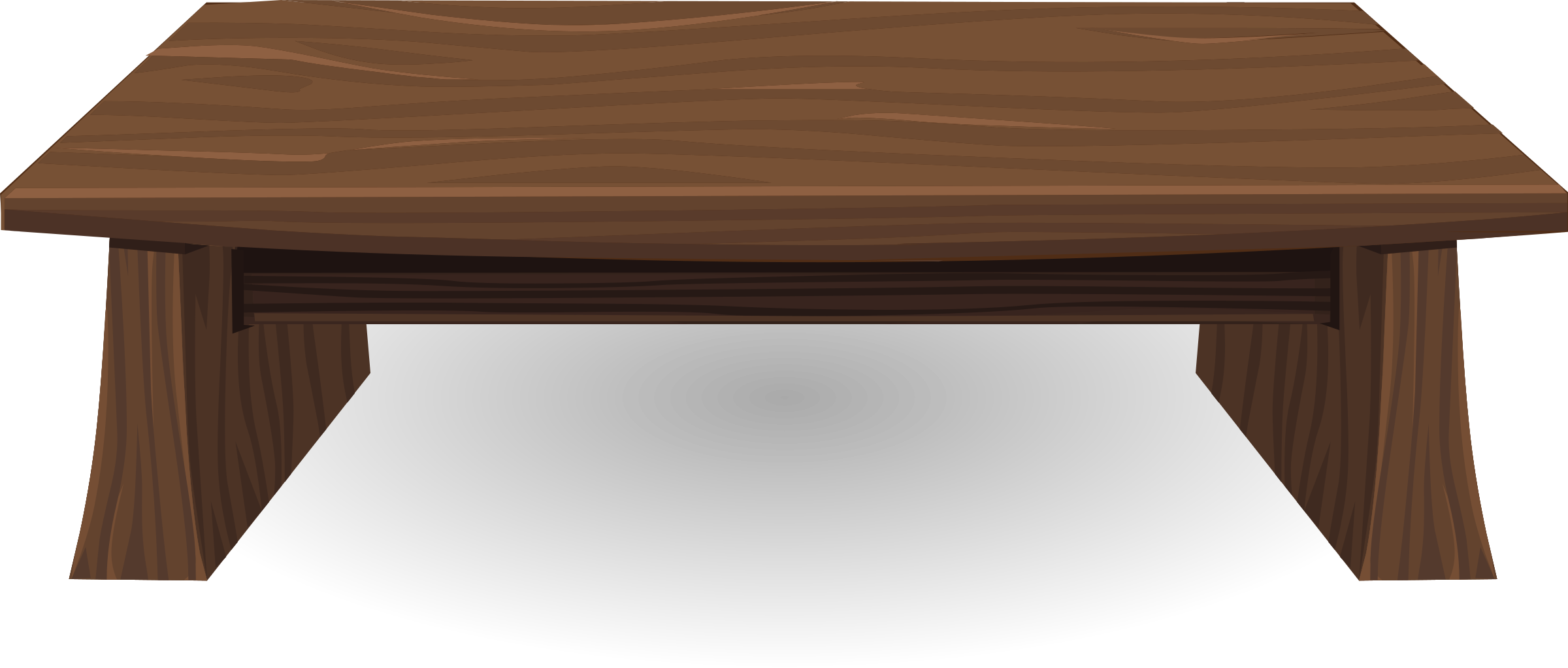 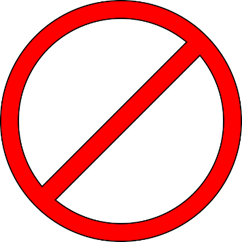 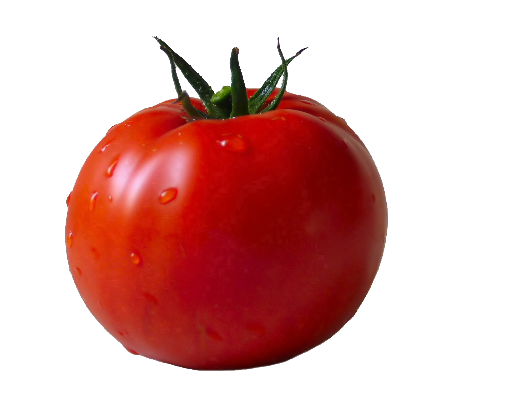 «Как поступить Катюшке, если загорелся красный сигнал светофора?»
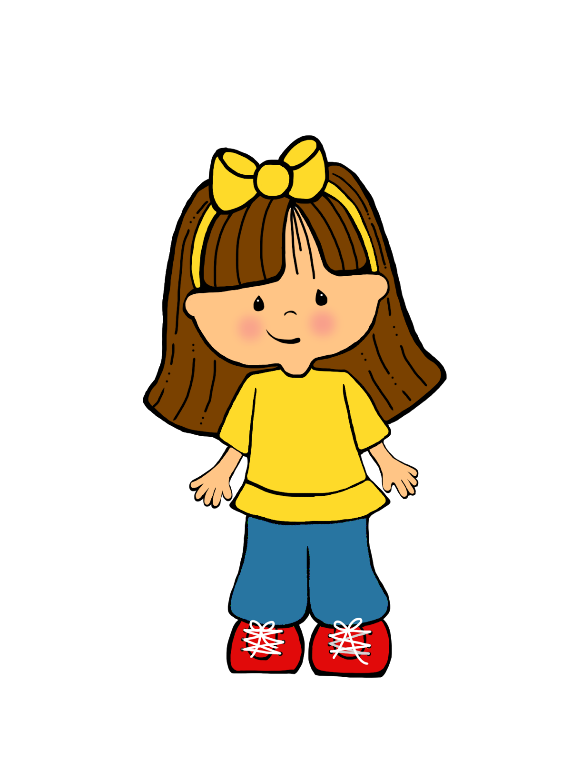 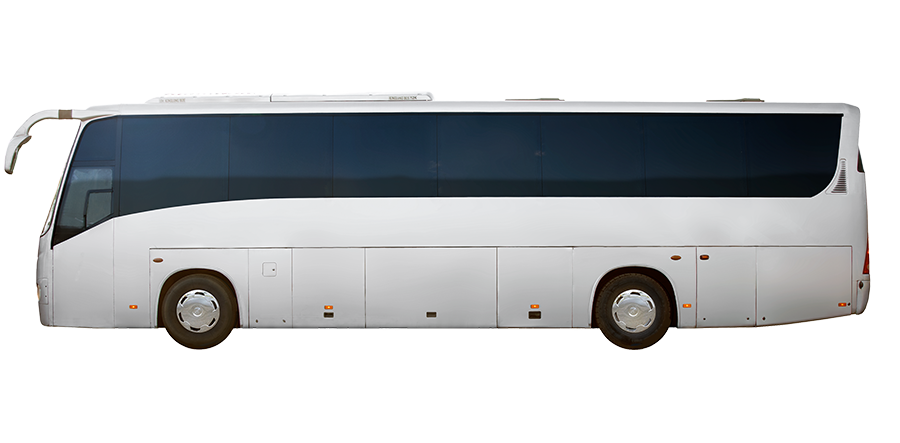 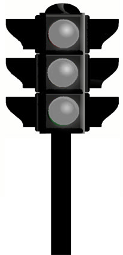 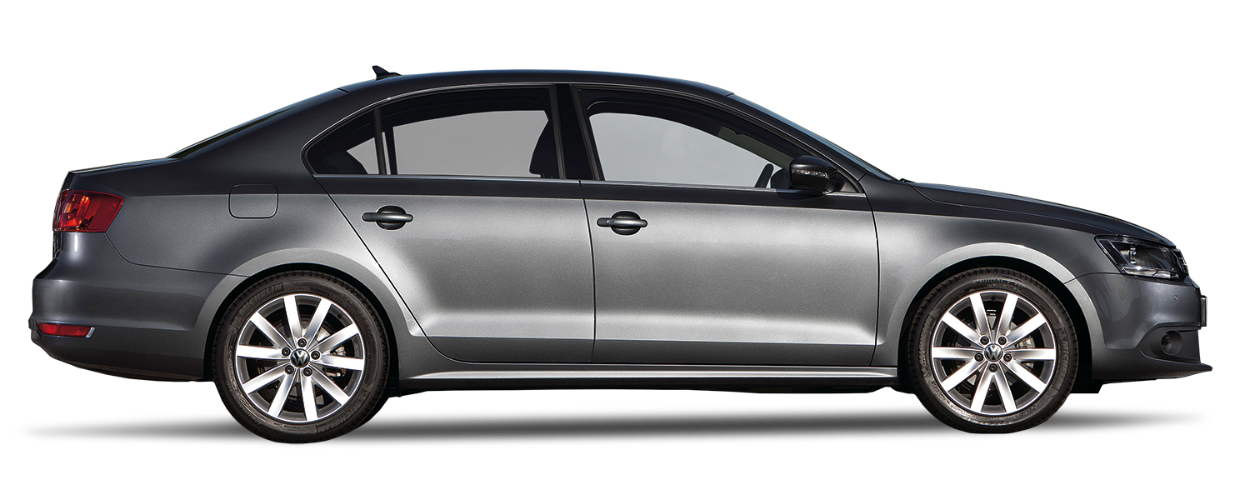 «Как поступить Катюшке, если загорелся зеленый сигнал светофора?»
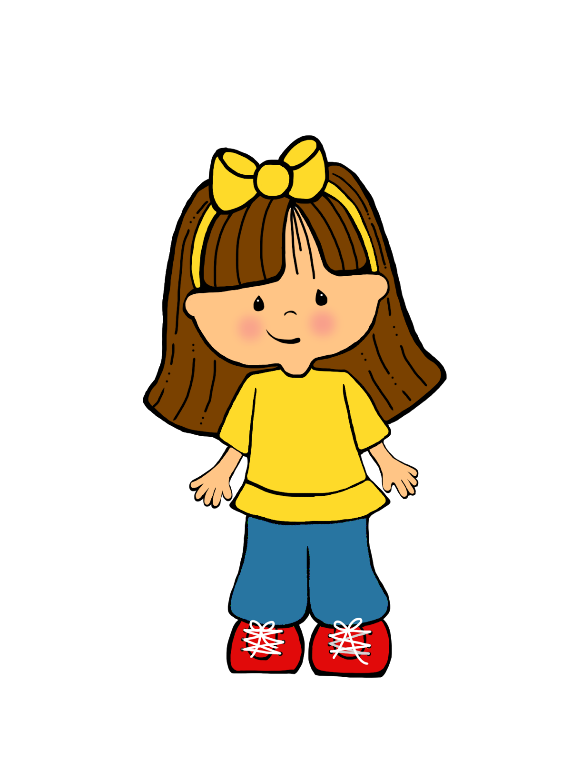 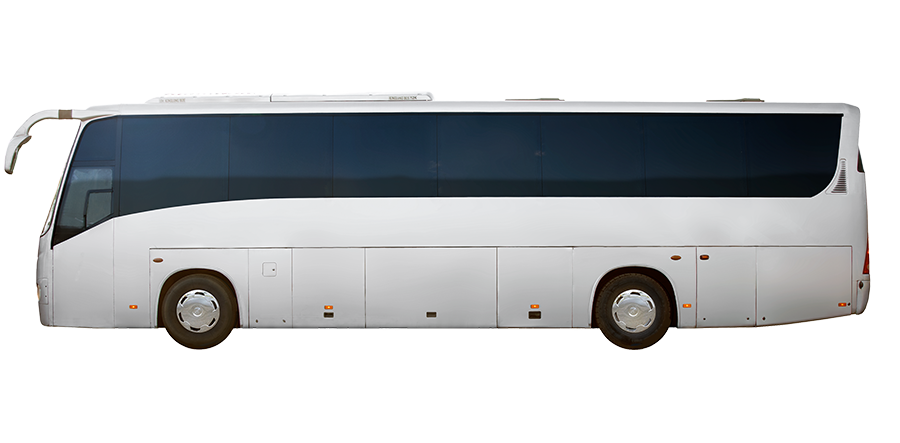 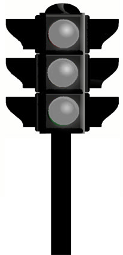 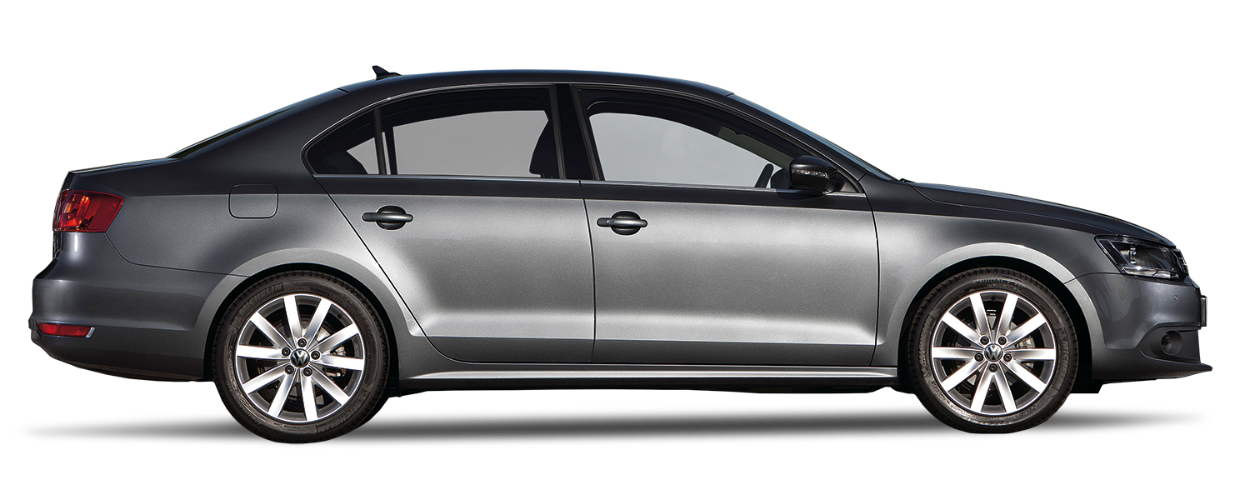 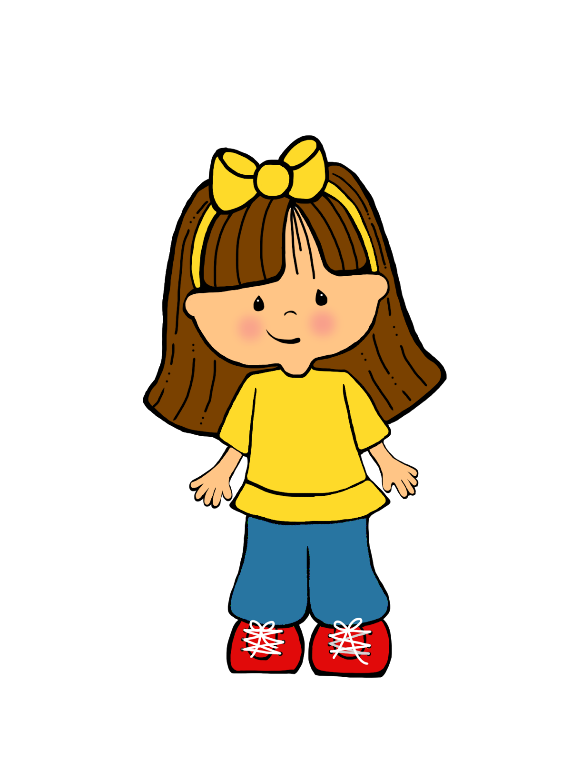 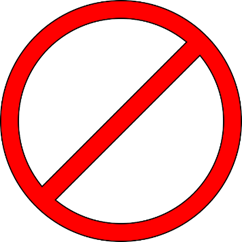 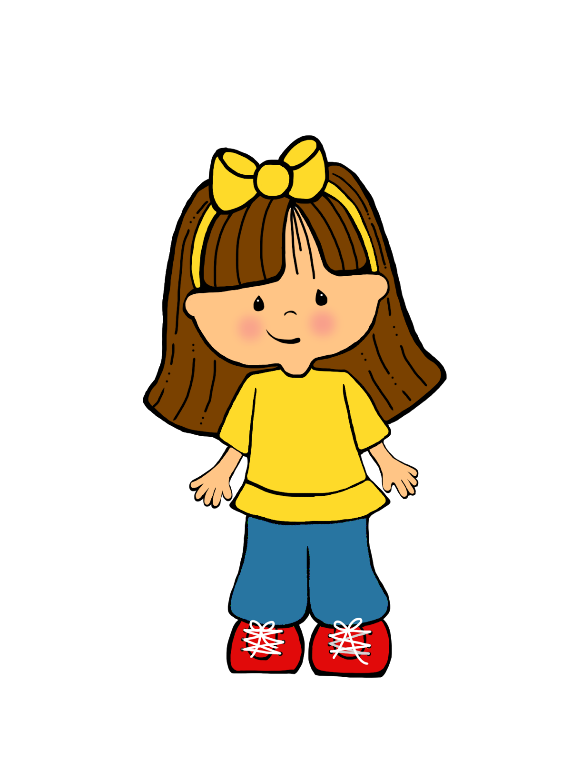 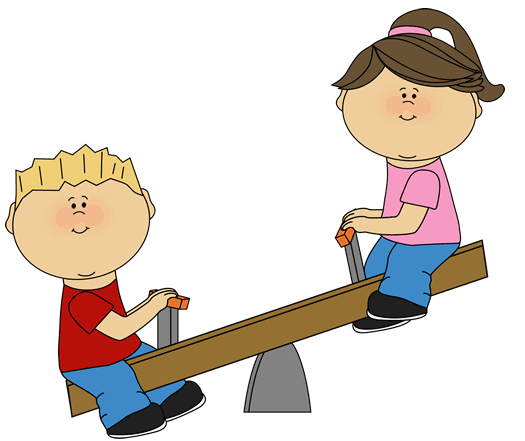 Чистые ручки
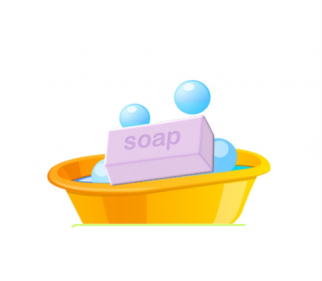 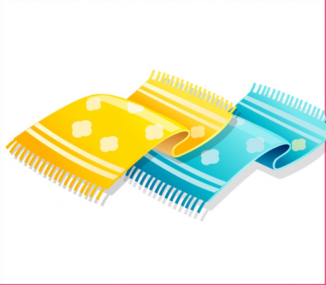 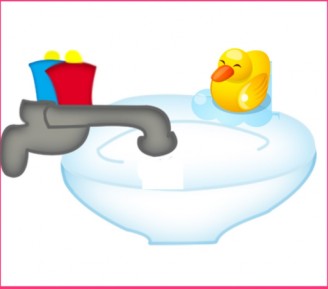 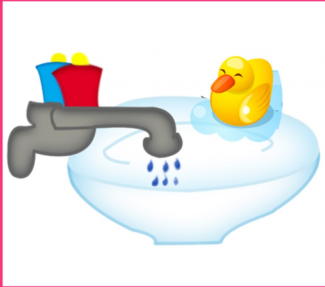